Пам'ять про Тараса Григоровича Шевченка вшановується по всій Україні
Шевченківські гаї. Місто Львів.
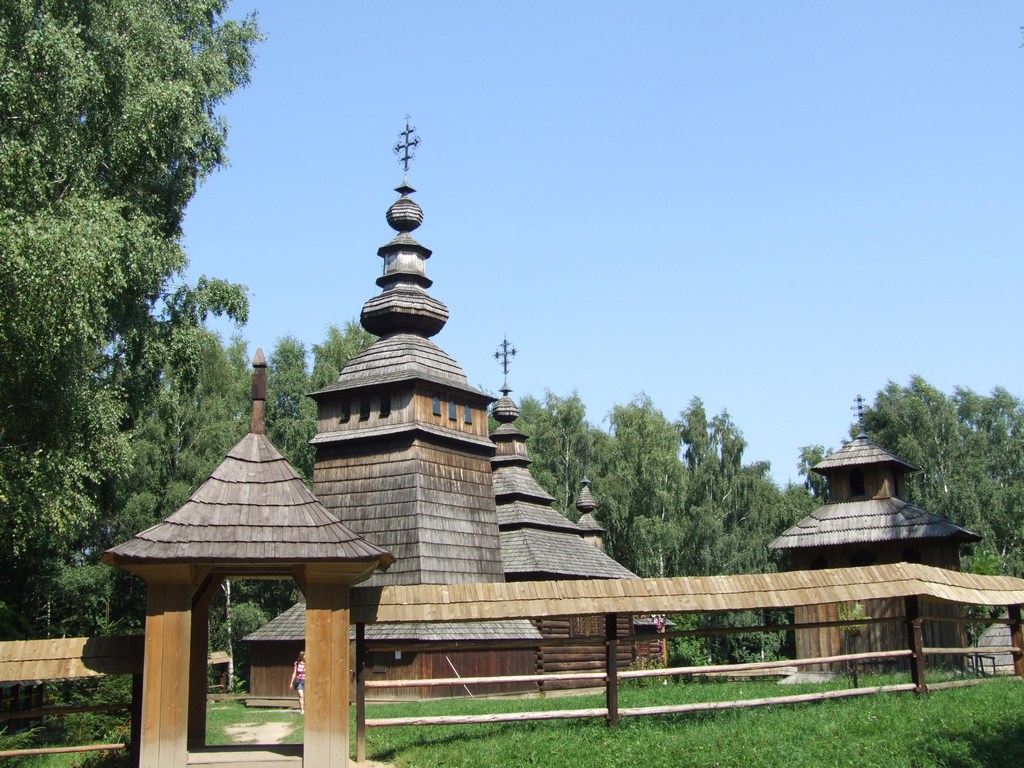 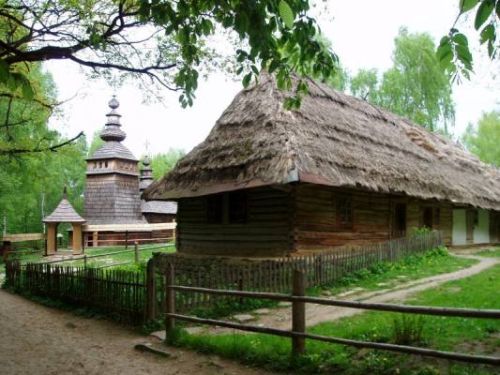 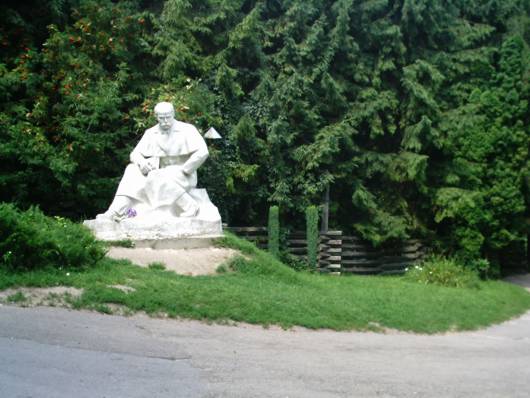 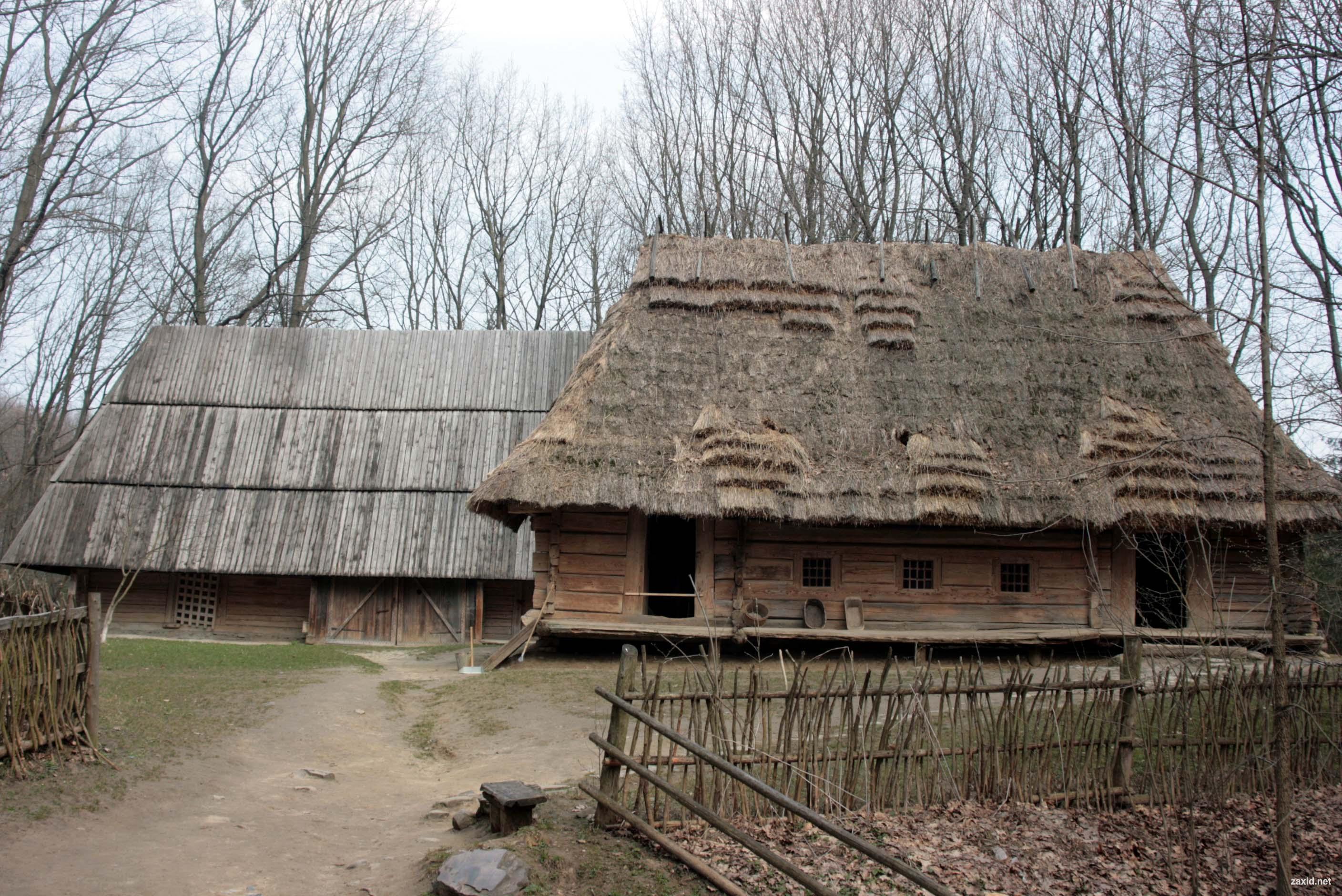 Пам'ятник Т.Г. Шевченку. Місто Дрогобич.
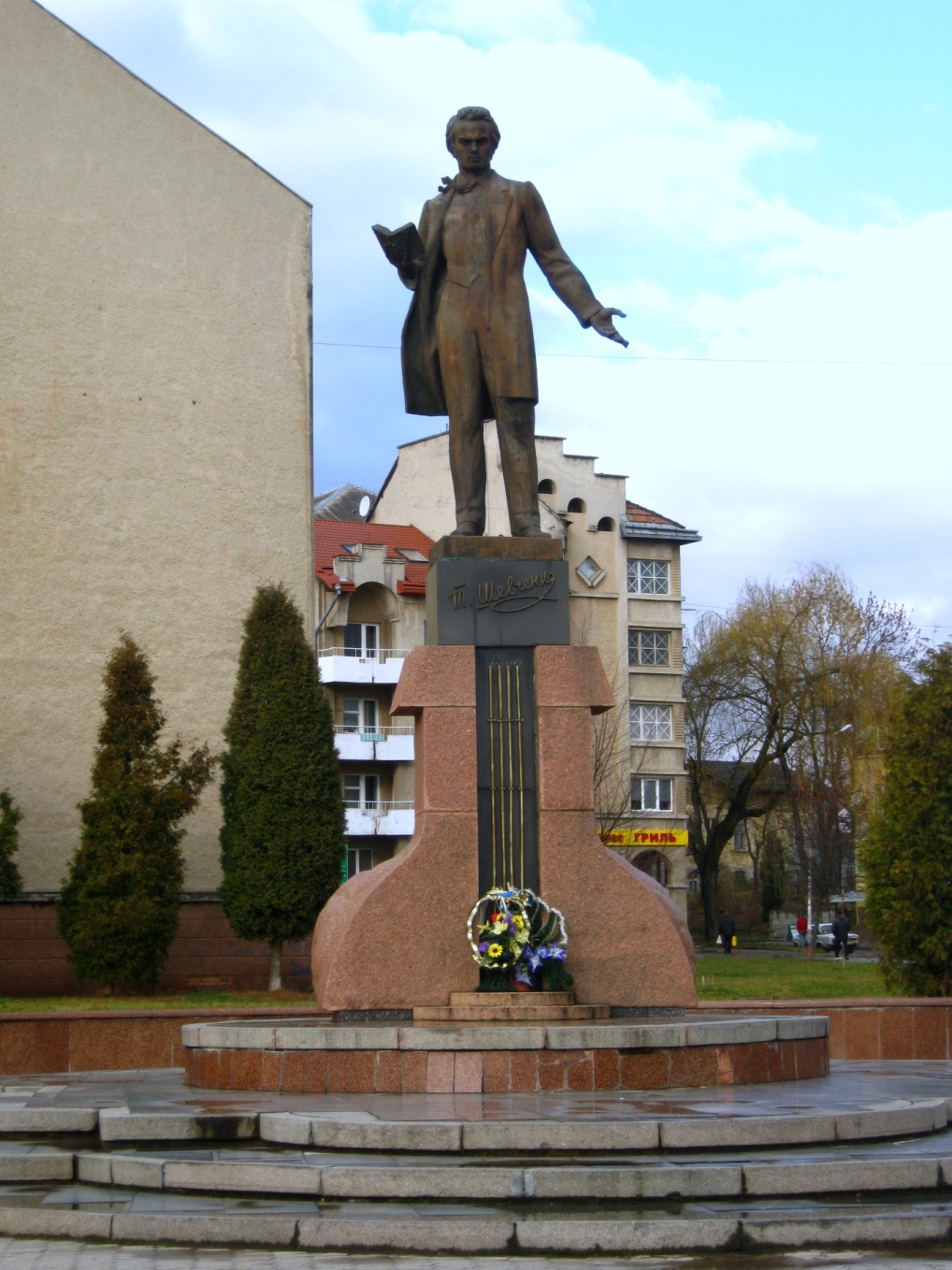 Пам'ять про поета зберігається і у селі Моринцях, де він народився.
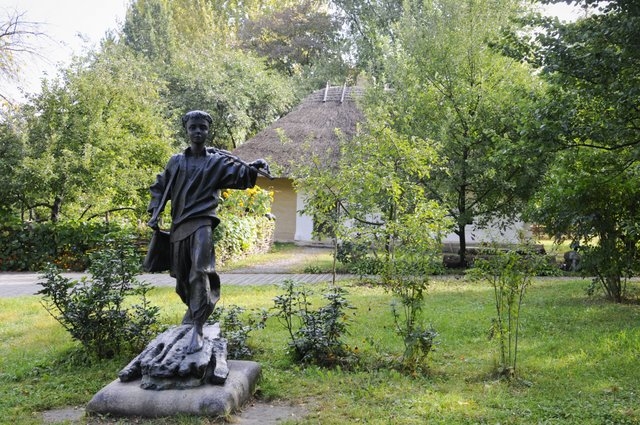 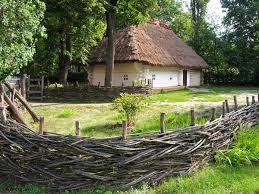 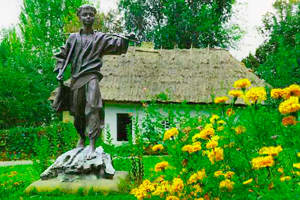 Вшановують  пам'ять Кобзаря і на нашій рідній Тернопільщині.
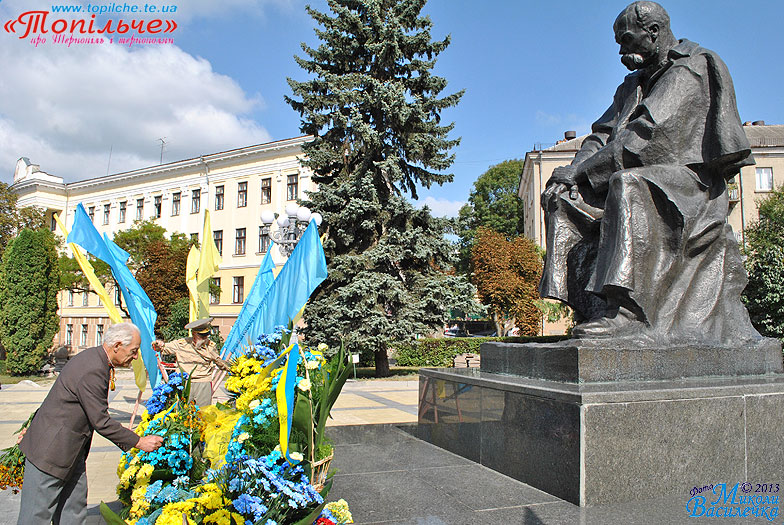 Бульвар ім. Т.Г. Шевченка. Місто Тернопіль.
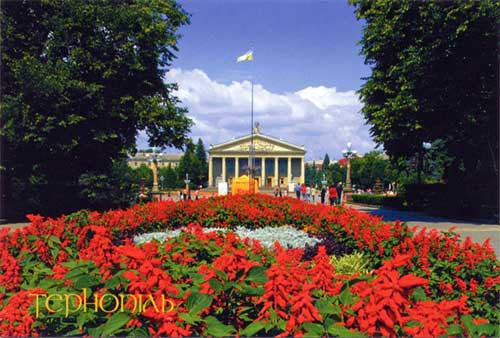 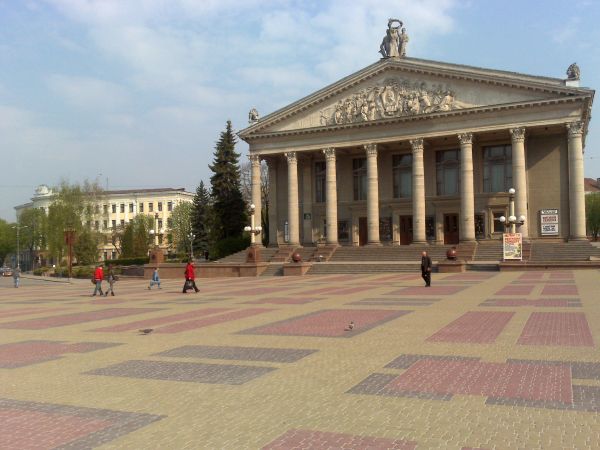 Пам'ятник Т.Г. Шевченку. Місто Теребовля.
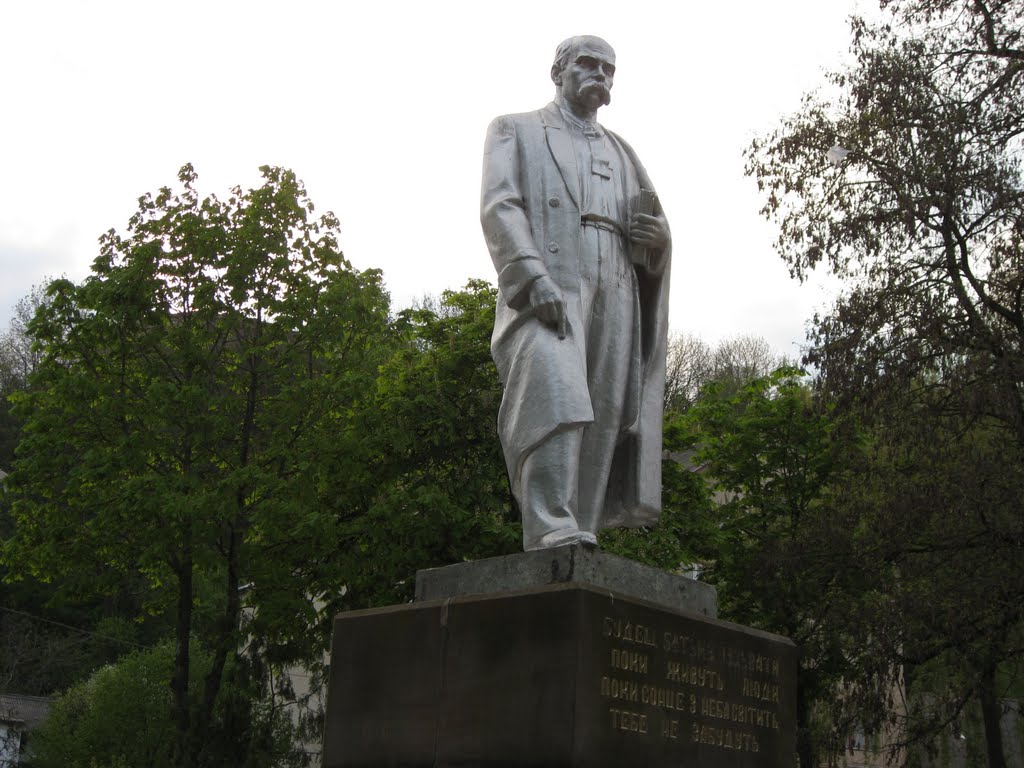 “Будеш, батьку, панувати,
Поки живуть  люди.
Поки сонце з неба  світить,
Тебе не забудуть!”
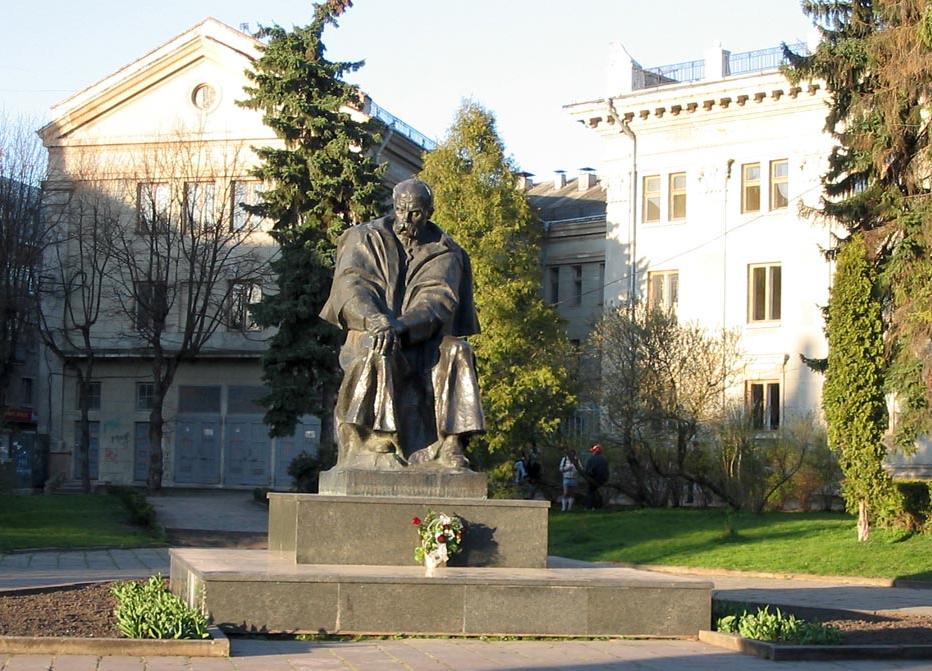